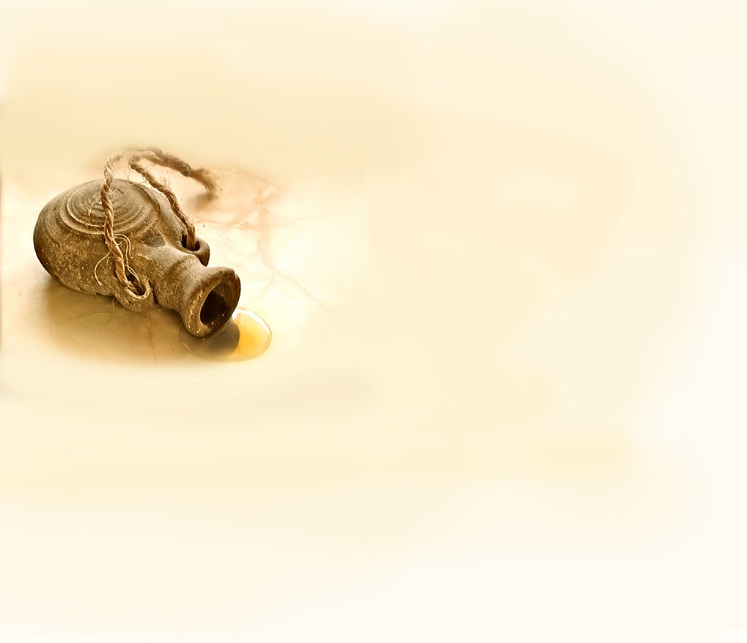 Rukous on rakkautta
Mitä tarkoittaa rakastaminen?
Miten rakkautta voi mitata?
- Ja miten se liittyy rukoukseen?
Puheen teksti osoitteessa www.rukous.net
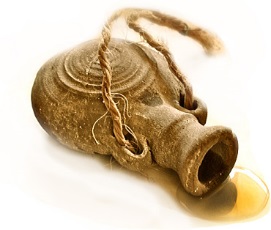 Millaista on rakkaus?
Rakkaus on itsensäkieltävä mielenlaatu
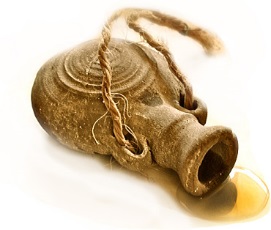 Millaista on rakkaus?
Rakkaus on itsensäkieltävä mielenlaatu.
Jumalan rakkaudellinen mielenlaatu on 
hyväntahtoinen, 
epäitsekäs ja toisen hyvää etsivä, 
armahtava ja jalo 
aina uskollinen ja luotettava. 
riippumaton olosuhteista ja vastarakkaudesta,
se ei muutu eikä heikkene.
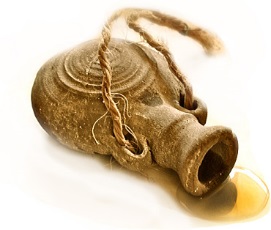 Millaista on rakkaus?
Rakkaus on itsensäkieltävä mielenlaatu.
Rakkautta voi mitata sillä, kuinka paljon
ajattelemme toisia, 
aikaa annamme, 
näemme vaivaa,
kiellämme itseämme
uhraamme mukavuuttamme
annamaan omaamme  toisten hyväksi
Millaista on rakkaus?
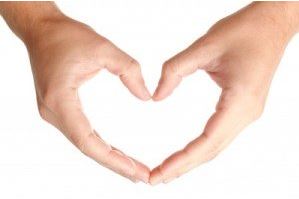 Rakkaus on itsensäkieltävä mielenlaatu.

Rakkaus on syvää kiintymyksen tunnetta.
lämmintä yhteenkuuluvuuden tunnetta
henkistä läheisyyttä 
ystävyyttä 
lempeyttä
herkkyyttä
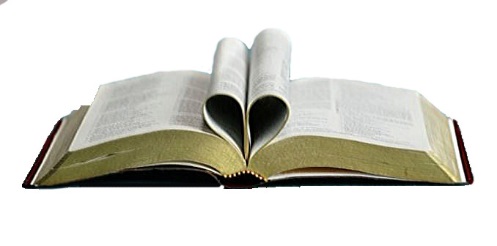 Millaista on rakkaus?
Rakkaus on itsensäkieltävä mielenlaatu.

Rakkaus on syvää kiintymyksen tunnetta.

Rakkaus on sopusoinnussa totuuden kanssa.
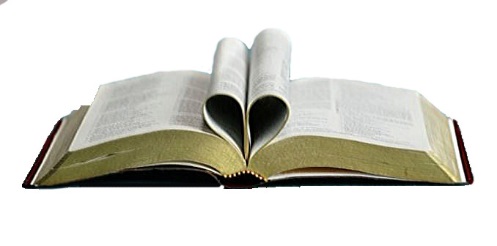 Millaista on rakkaus?
Rakkaus on itsensäkieltävä mielenlaatu

Rakkaus on syvää kiintymyksen tunnetta

Rakkaus on sopusoinnussa totuuden kanssa. Rakkaus on
puhdasta ja pyhää
aina yhteensopiva oikean, kauniin ja jalon kanssa.
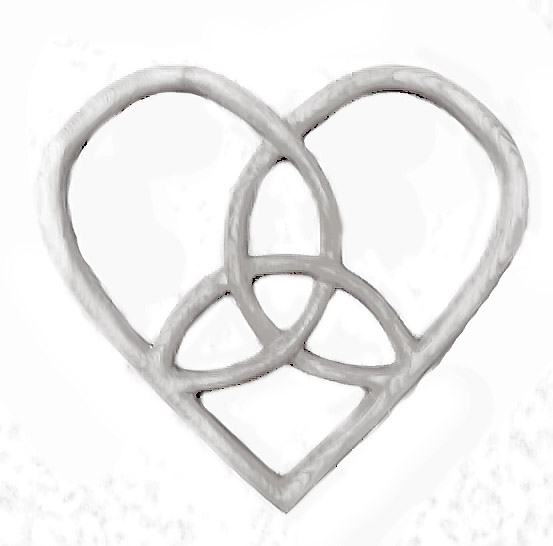 Millaista on rakkaus?
Kolmiyhteinen Jumala haluaa sulkea ihmisen omaan rakkauteensa.
Joh. 17:26 Ja minä olen tehnyt sinun nimesi heille tunnetuksi ja teen vastakin, että se rakkaus, jolla sinä olet minua rakastanut, olisi heissä ja minä olisin heissä.
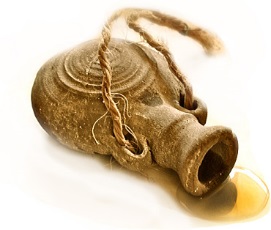 Millaista on rakkaus?
Rakkaus on 
myötätuntoa, hyväntahtoisuutta ja kiintymystä 
toimivassa muodossa.

Rakkaus on 
osallistumista muiden elämään itsensäkieltävällä tavalla 
Jumalan tahdon mukaan.
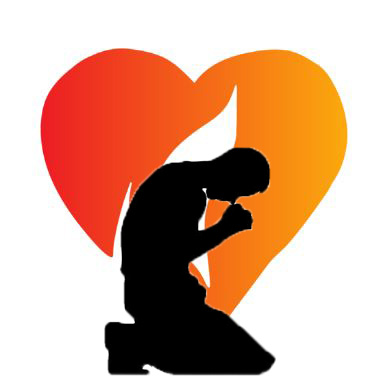 Rukous heijastaa Jumalan rakastavaa mieltä
Rukous ilmentää epäitsekästä huolta toisista

Rukous ilmentää lämpöä, ystävyyttä, yhteenkuuluvuutta, herkkyyttä toisten tarpeille

Rukous ilmentää Jumalan totuuden ja tahdon etsimistä.
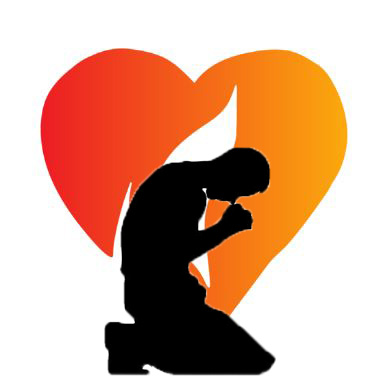 Rukous heijastaa Jumalan rakastavaa mieltä
Esirukous vaatii itsensäkieltämistä:
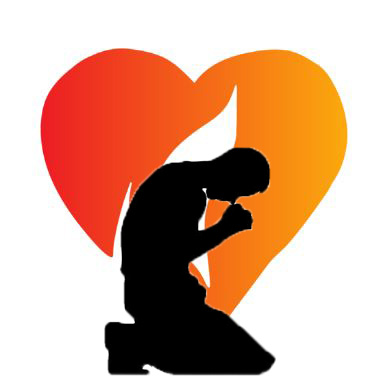 Rukous heijastaa Jumalan rakastavaa mieltä
Esirukous vaatii itsensäkieltämistä:
On vaikeaa keskittyä hengellisiin asioihin.

Rukousajan järjestäminen vaatii itsekuria

Esirukous on henkisesti vaikeaa ja liittyy kipeisiin asioihin

Rukous vaatii nöyrtymistä

Rukous vaatii kärsimättömyyden voittamista ja uskoa.
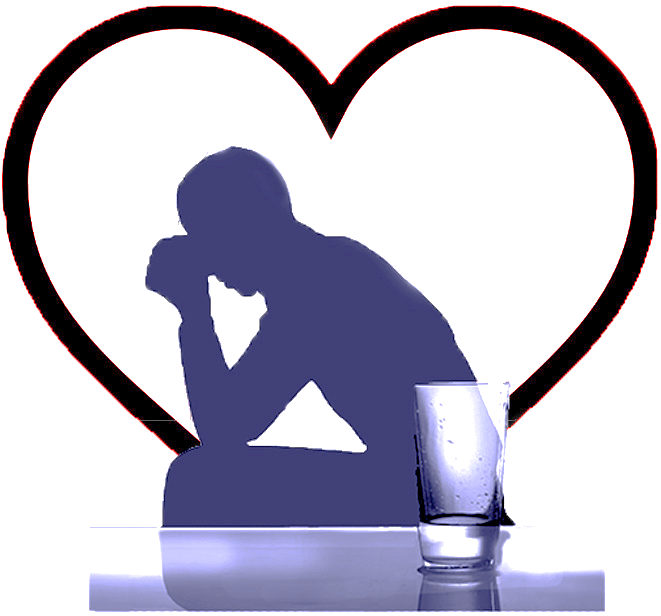 Rukous heijastaa Jumalan rakastavaa mieltä
Askel pitemmälle rakastamisessa – paasto
Sekä rukous että paasto ovat Jumalan säätämys, Jumalan ja ihmisen yhteistyön muoto.
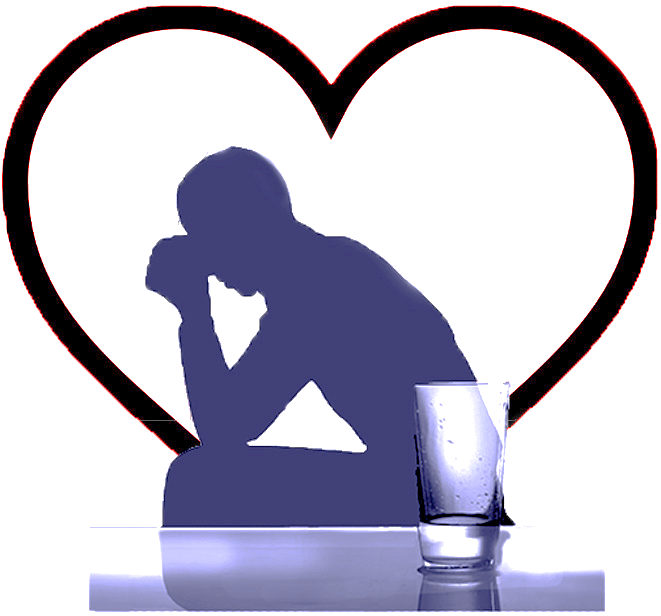 Rukous heijastaa Jumalan rakastavaa mieltä
Askel pitemmälle rakastamisessa – paasto
Sekä rukous että paasto ovat Jumalan säätämys, Jumalan ja ihmisen yhteistyön muoto.
Paastossa on kysymys  luvallisten, 
jopa hyödyllisten asioiden alistamisesta 
hengellisten tavoitteiden alaisuuteen.
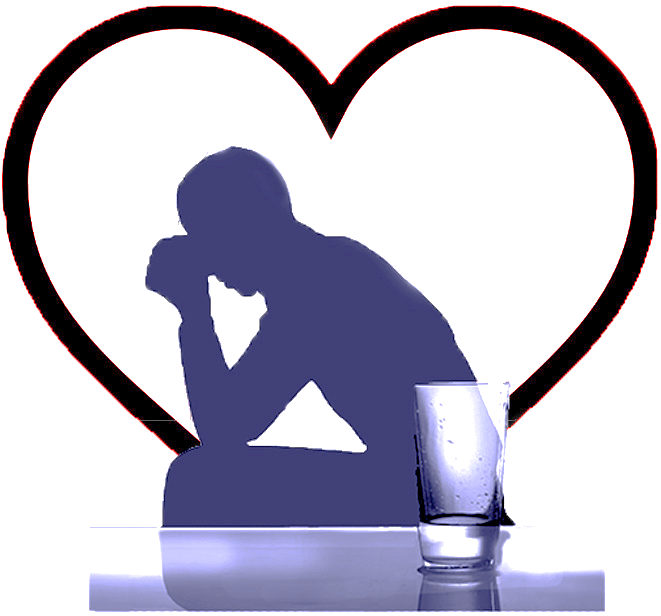 Rukous heijastaa Jumalan rakastavaa mieltä
Mitä ilmaisemme Jumalalle paastolla?
Ilmaisemme, että olemme tosissamme.
Ilmaisemme nöyrtymisemme, riippuvuutumme Jumalasta.
Ilmaisemme murheemme siitä, että asiat eivät ole Jumalan tahdon mukaisia.
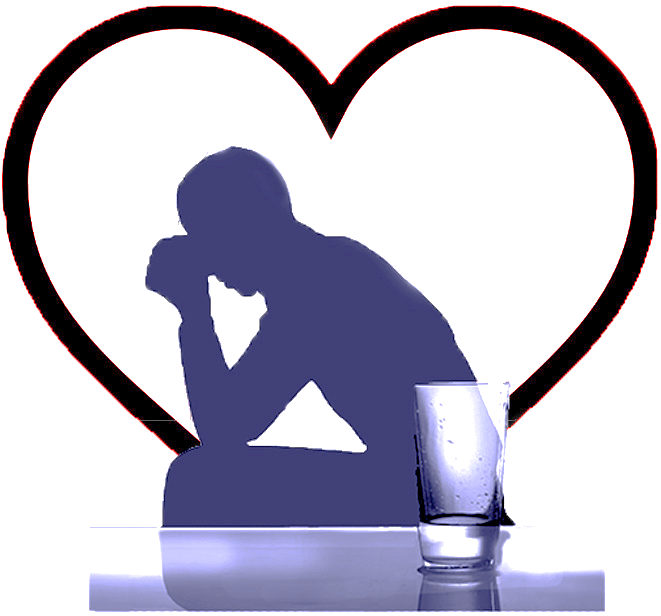 Rukous heijastaa Jumalan rakastavaa mieltä
Rakkaus on ainoa kelvollinen vaikutin
niin rukoukseen kuin paastoon.
Rukouksen ja paaston kautta etsimme epäitsekkäästi toisten ihmisten todellista parasta, että heidän elämässään toteutuisi Jumalan tahto.
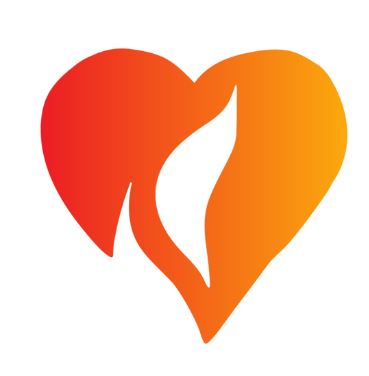 Rakkaus, lämpö, into 
– mistä sitä voi saada?
Jeesus haluaisi, että hänen seuraajansa koko sydämestään rakastaisivat Jumalaa ja ihmisiä, 		tahtoisivat Jumalan asioita, ja että tämä rakkaus saisi heidät rukoilemaan palavasti.
”Jumalan rakkaus on vuodatettu meidän sydämiimme Pyhän Hengen kautta, 
joka on meille annettu.” (Room. 5:5)
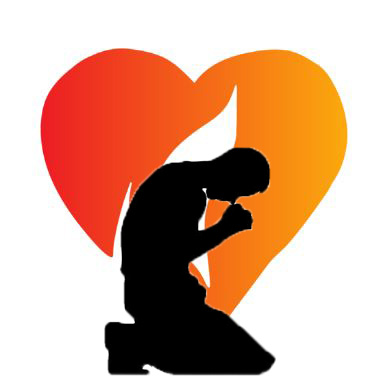 Rukous ja paasto ovat yhteistyötä Jumalan kanssa
Tahdomme samoja asioita kuin Jumala, 
ja  rakastamme ihmisiä  	
yhdessä Jumalan kanssa Hänen itsensäkieltävällä, lämpimällä rakkaudellaan.